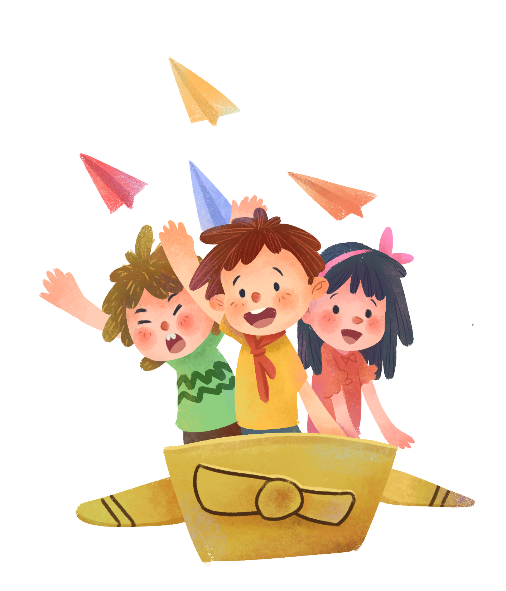 Ôn tập cuối HKI (Tiết 6)
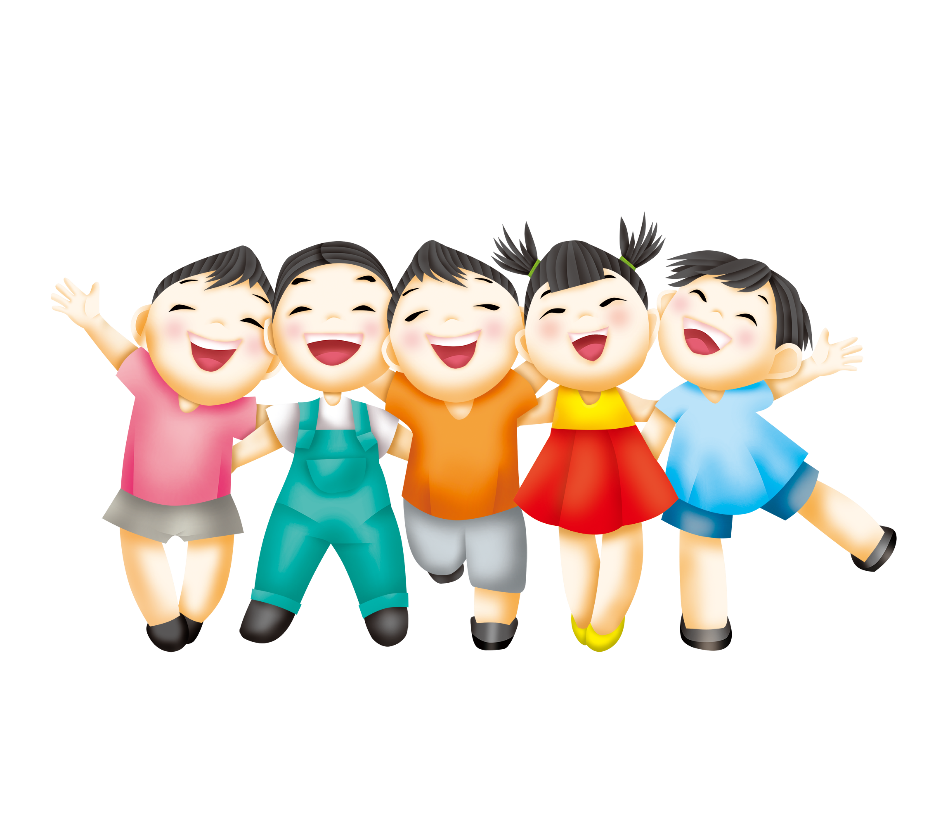 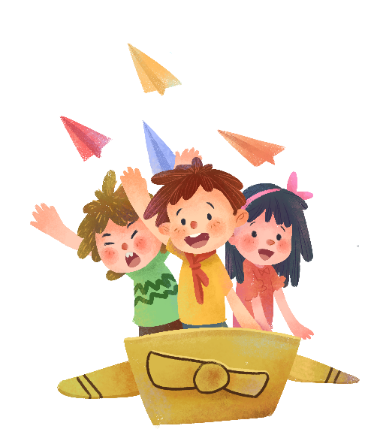 1. Ôn luyện tập đọc và học thuộc lòng.
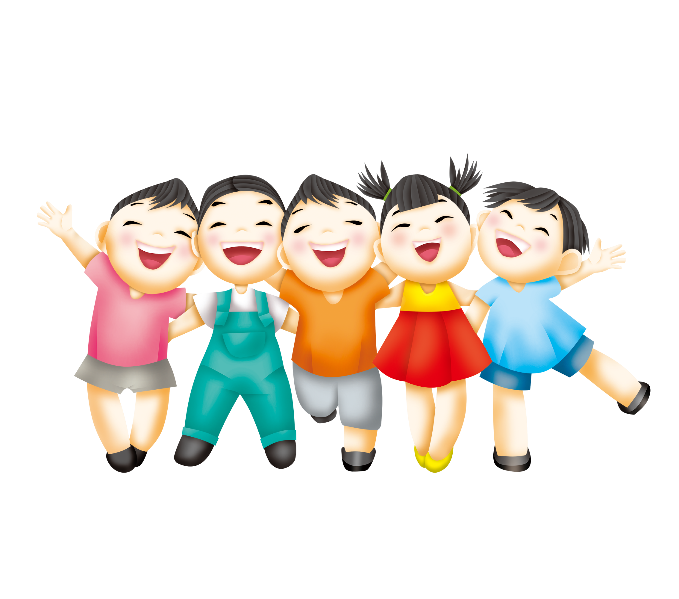 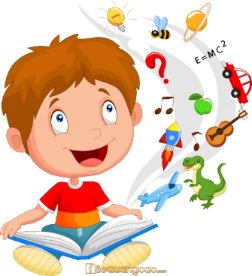 2. Hãy viết thư thăm một người thân hoặc một người mà em quý mến (ông, bà, cô, bác, cô giáo cũ, bạn cũ…)
Cấu trúc bức thư:
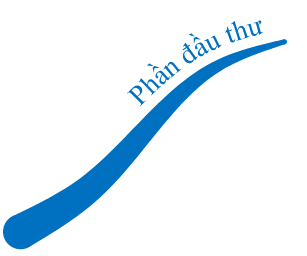 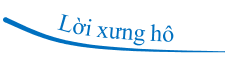 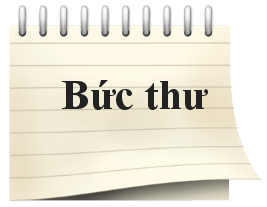 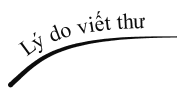 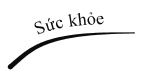 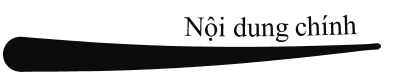 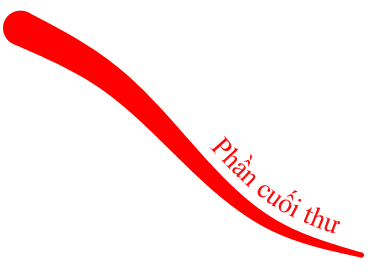 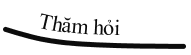 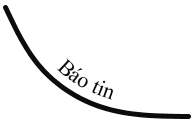 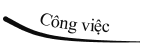 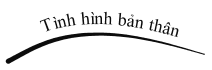 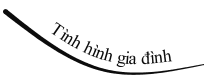 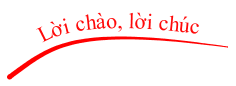 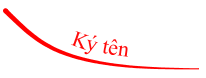 Nơi viết, ngày viết
Gợi ý:
1/ Phần đầu thư:
Dòng đầu thư: Nơi gửi, ngày, tháng, năm.
Lời xưng hô với người nhận thư.
2/ Nội dung thư:
+ Lí do viết thư. 
+ Hỏi thăm người thân (sức khỏe, công việc,....).
+ Kể về bản thân và gia đình với người thân.
3/ Phần cuối thư:
Lời chúc.
Chữ kí và tên.
Cách trình bày một bức thư
Phần đầu thư
(Ghi  lùi vào cách lề vở 3 ô ly)
- Nơi gửi, ngày ..... tháng .....năm.......
- Lời xưng hô với người nhận thư.
(Ghi lùi vào cách lề vở 2 ô ly)
Phần nội dung thư
(Ghi lùi vào cách lề vở 2 ô ly)
- Lý do viết thư.
- Thăm hỏi sức khỏe của người nhận thư.
- Báo tin cho người nhận thư biết về sức khỏe, công việc, học tập của mình và báo tin về những người trong gia đình......
- Lời chào, lời hứa hẹn của người viết thư.
Phần cuối thư
Lời chào của người viết thư.
Ký tên và ghi rõ họ tên.
(Ghi  lùi vào cách lề vở 6 ô ly)
(Ghi  lùi vào cách lề vở 7 ô ly)
Hà Nội , ngày… tháng 1 năm 2022
      Ông nội kính yêu!
      Lâu rồi, cháu chưa được về quê, cháu nhớ ông lắm.
      Dạo này ông có khỏe không ạ?
      Gia đình cháu trong này vẫn ổn. Năm nay, do dịch Covid nên cháu chưa thể tới trường dự khai giảng như mọi năm. Cháu và các bạn đang học trực tuyến với cô giáo. Mọi người đều đang thực hiện tốt việc giãn cách xã hội ông ạ!
     Cháu vẫn nhớ năm ngoái được về quê, đi chăn trâu cùng anh Hùng ngoài đồng và cùng ông đi câu cá ở ao.
     Cháu hứa với ông sẽ cố gắng học tập tốt. Cháu kính chúc ông luôn mạnh khỏe, sống lâu. Cháu mong chóng hết dịch để được đi học bình thường và về quê thăm ông.
                                                                                Cháu của ông
                                                                                 Long
                                                                                Nguyễn Đình Long